Podobieństwa i różnice w geografii międGeografia Litwy i Polski Lietuvos ir Lenkijos geografija
Kamila Matysek 
Natalia Bator
Honorata Tarasevic
Spis treściTūrinis
Powierzchnia 
Zaludnienie
Stolice
Flagi
Szczyty
Polska powierzchnia
Powierzchnia Polski liczy 322 575 km2. Obszar lądowy zajmuje 311 889 km2, Obszar wód wewnętrznych 2004 km2. Morze terytorialne 8626 km2.
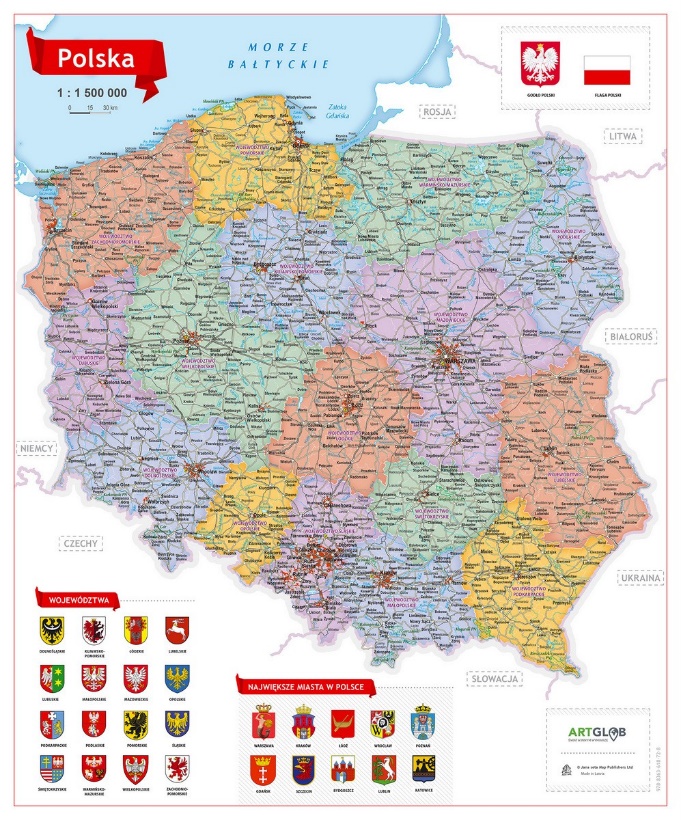 Lietuvos plotas
Lietuvos plotas skaičiuoja 65 300 km2. 
Vandens skaičiuoja 1,98%
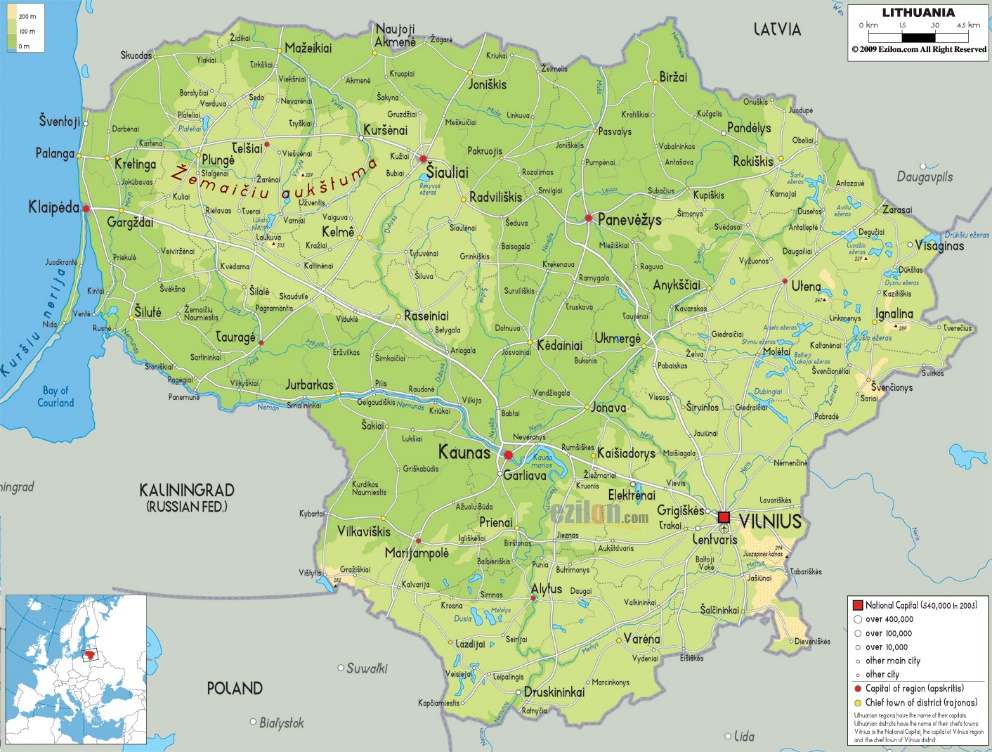 Polska zaludnienie
Obecnie w Polsce jest 37 767 mln osób, w tym około  5846 osób narodowości litewskiej. Zamieszkują oni głównie tereny na Podlasiu.
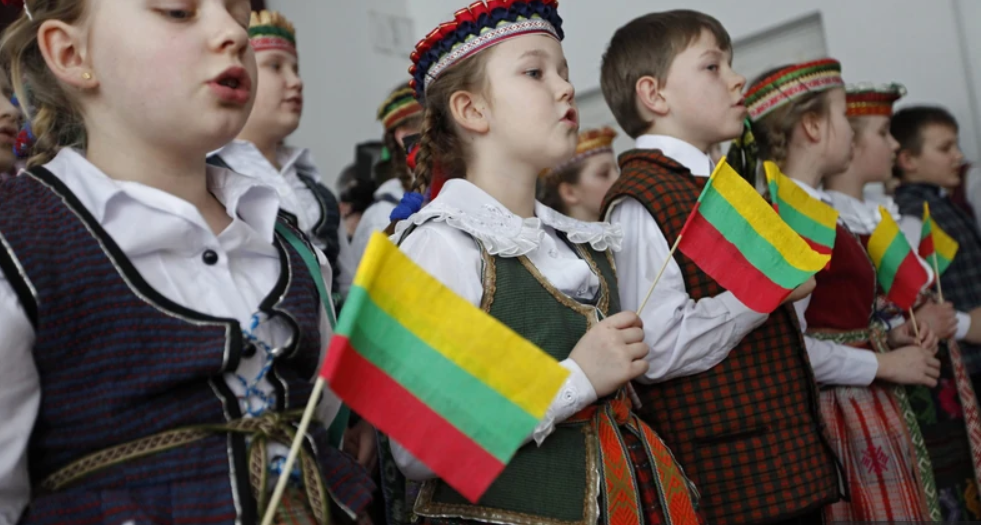 Lietuvosgyventojai
Šio metu gyventojų skaičius Lietuvoje 2,860 mln.
Lietuvoje yra apie 200 317 tūkstančiai žmonių lenkų kilmės. Gyvena Vilniuje.
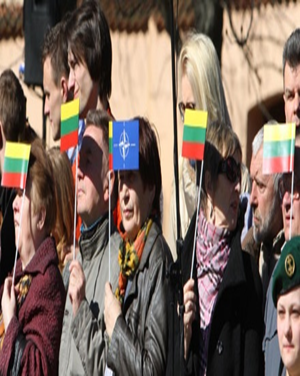 Polska stolica
Stolicą Polski jest Warszawa. Znajduje się w środkowo-wschodniej części Polski. Zajmuje 517,2 km2 całego kraju.               Znajdują się w niej najpiękniejsze zabytki np. Łazienki Królewskie              i Zamek Królewski.
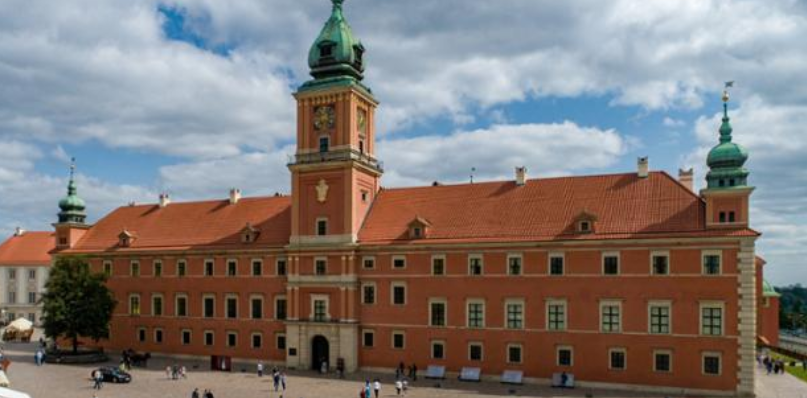 Lietuvos sostinė
Lietuvos sostinė yra Vilnius, esantį Lietuvos ežerynuose prie Wilejkos upės žiočių iki Vilijos upės.
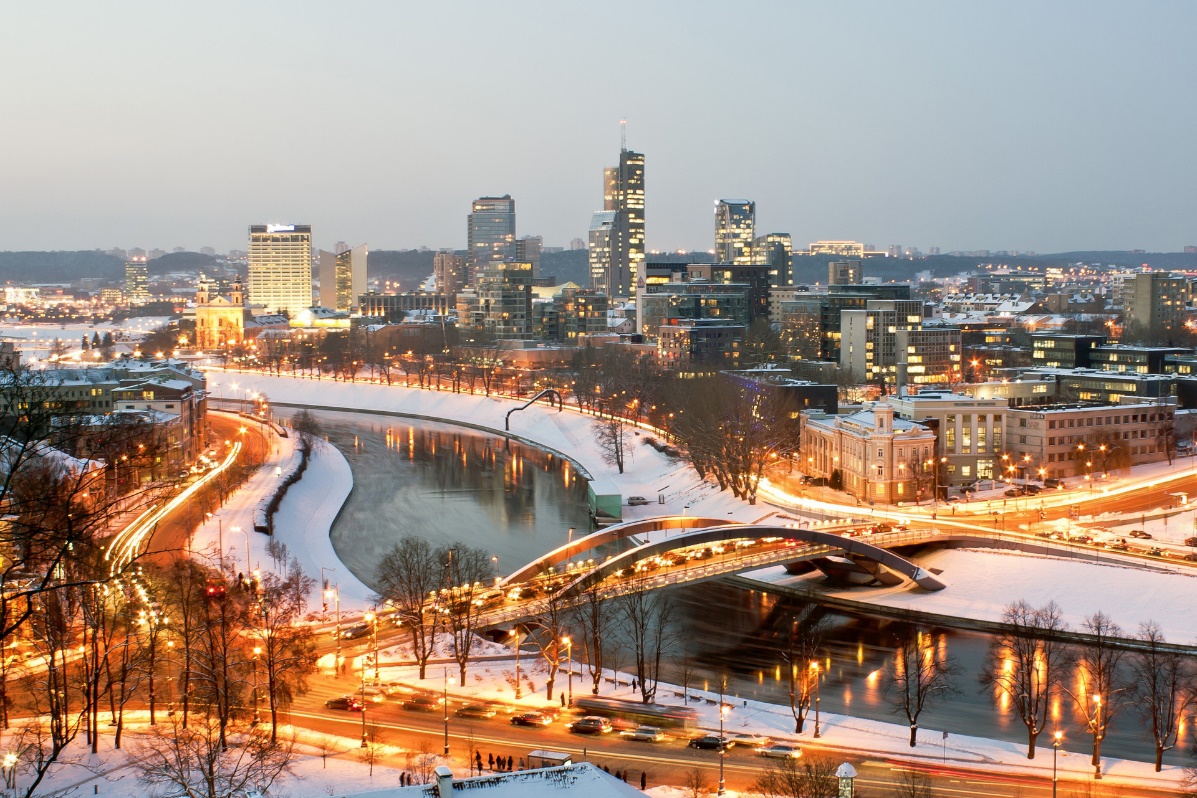 Polskaflaga
Biel na fladze Polski symbolizuje wodę, czystość i niepokalanie. Czerwień natomiast symbolizuje ogień i krew, oznacza odwagę             i waleczność
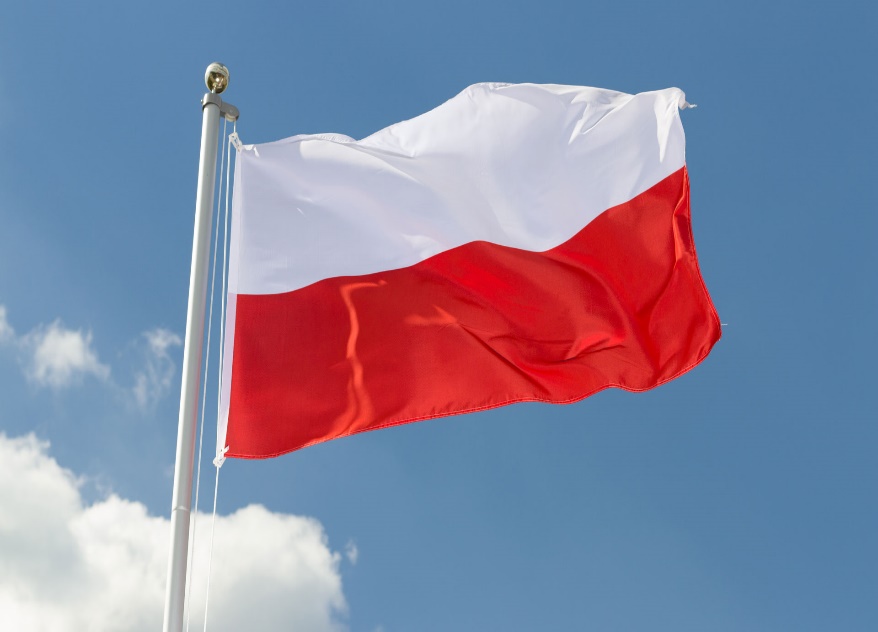 Lietuvos vėliava
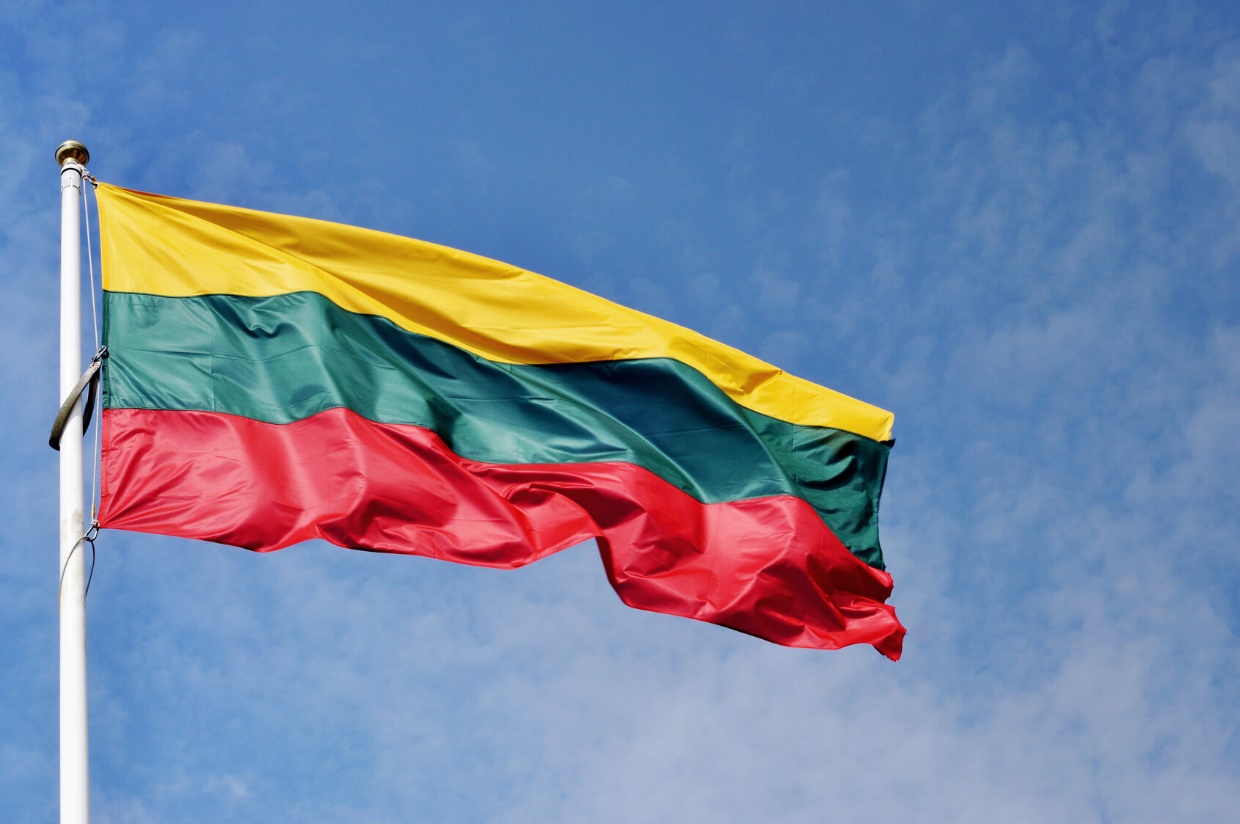 Geltona spalvą Lietuvos vėliavoje simbolizuoja saulė, žalia - augmeniją, o raudona – kraujo spalvą.
Polska szczyt
Najwyższym szczytem w Polsce są Rysy, wysokość n.p.m. 2501. Masyw położony  na granicy polsko-słowackiej. Jego północny wierzchołek jest najwyższym punktem w Polsce.
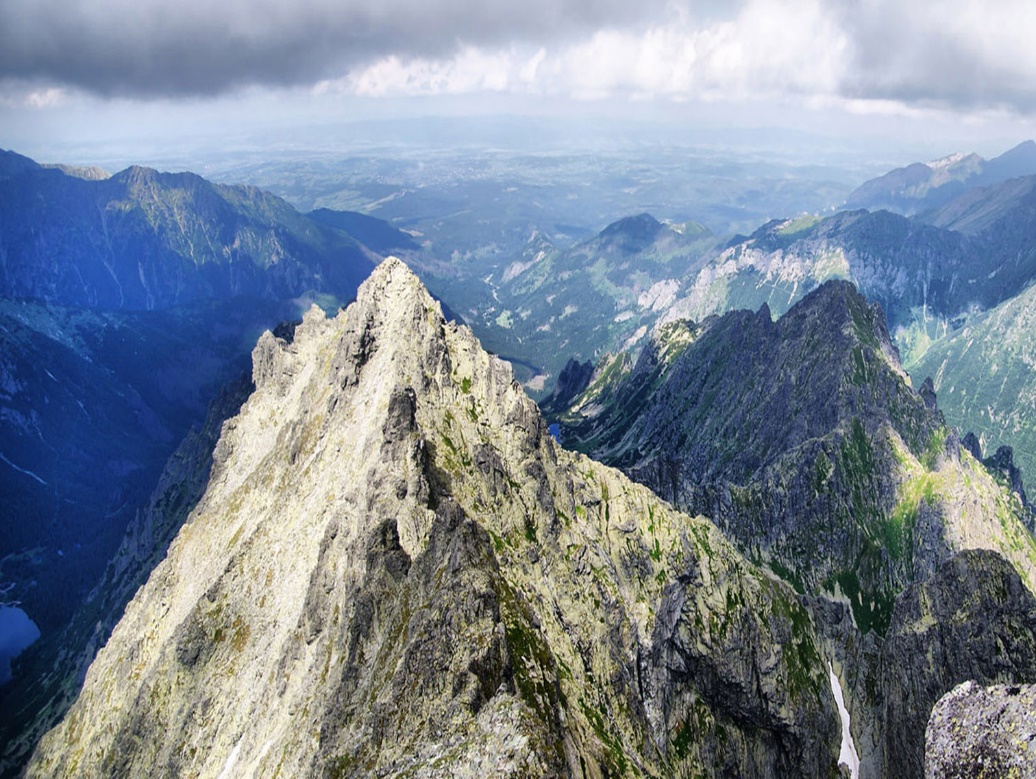 LietuvosViršūnė
Aukščiausia Lietuvos vieta- aukštas kalnas. Jo viršuje yra riedulys, geografinis žymeklis ir apžvalgos aikštelė.
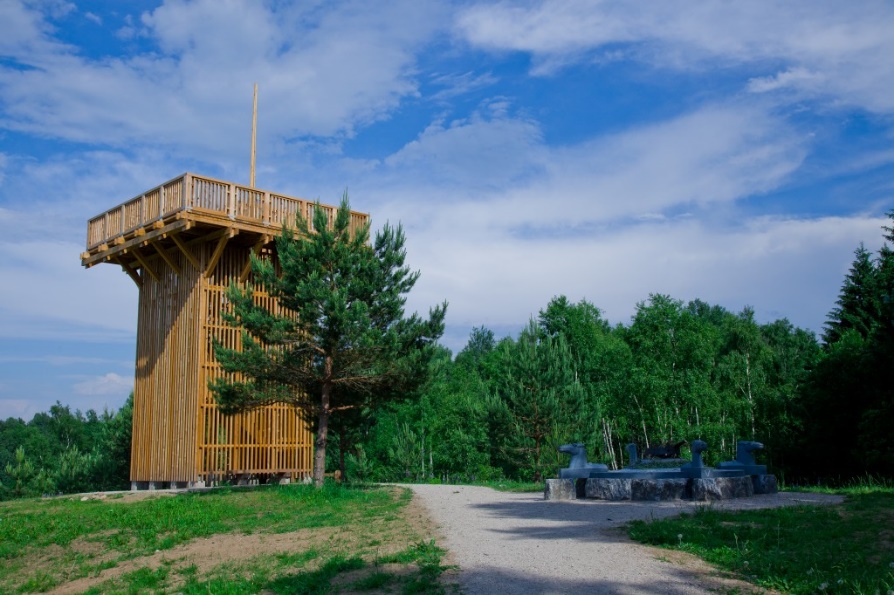 DZIĘKUJEMY ZA UWAGĘ
Ačiū už dėmesį